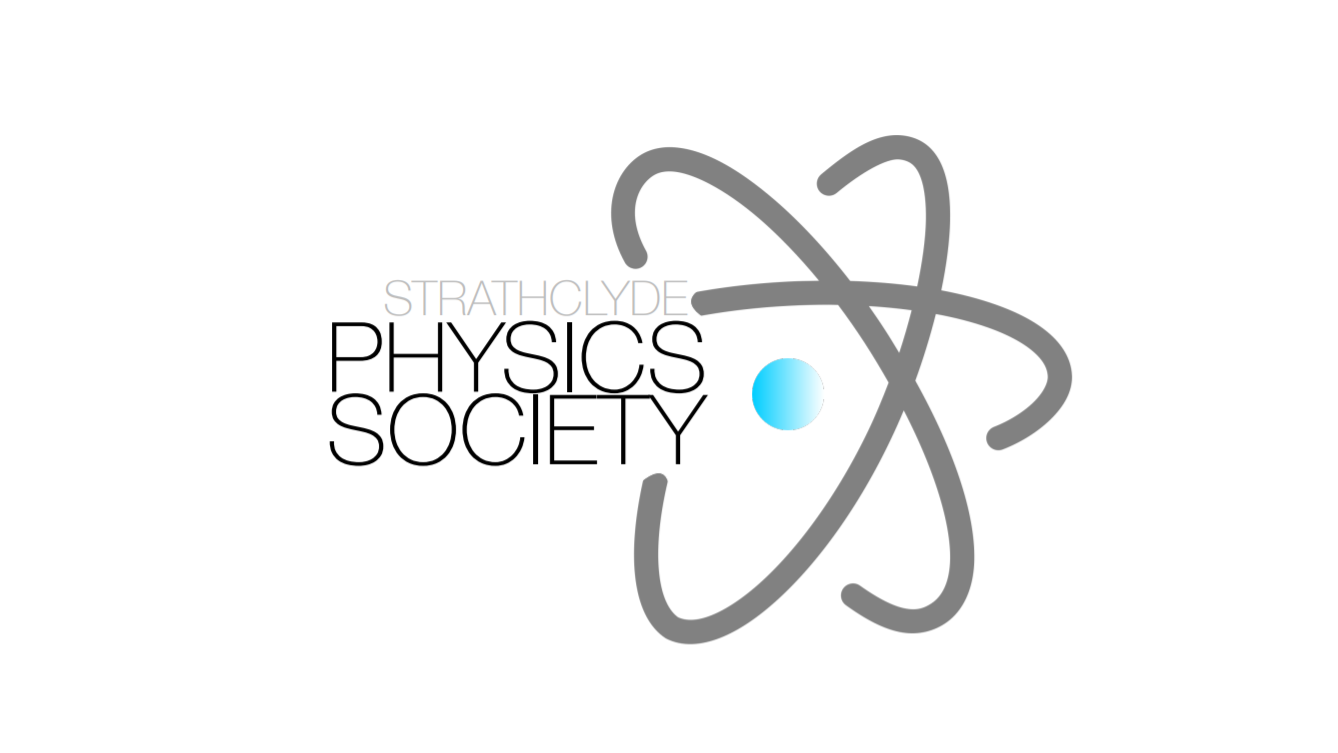 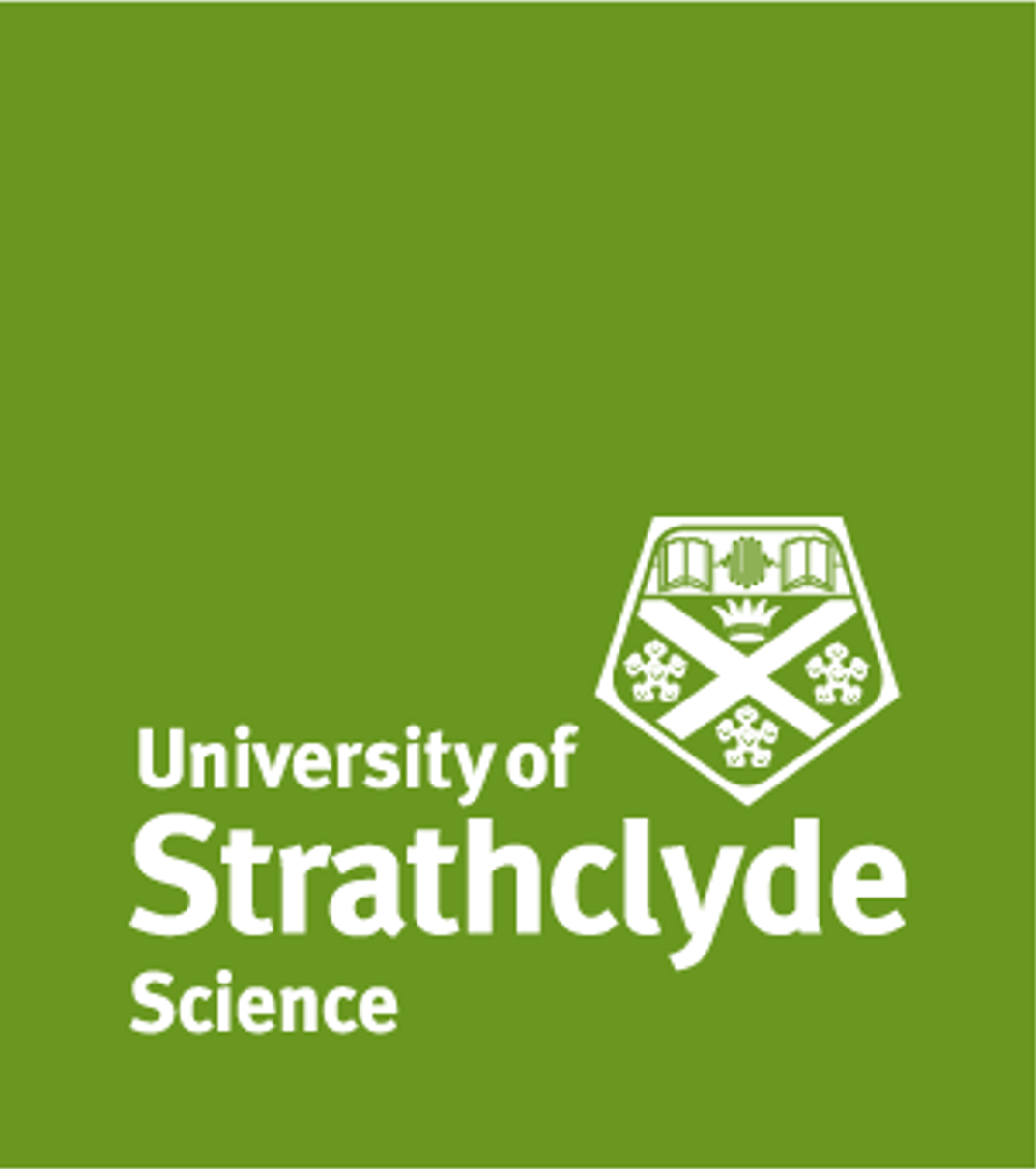 PDA Families Quiz
Compete against other PDA Families in a fun quiz with a prize for the winning team and for the best team name – get thinking now!

Wed 12th Feb, 3-4pm in JA3.25.

Your PDA family is made up of students from all years with the same PDA as you. 

Go up to your PDA’s office 15 minutes prior to meet your team-mates and choose a team name. Your PDA family is made up of students from all years with the same PDA as you. 

All students are expected to attend this event unless they have pressing previous commitments, in which case they should let their PDA know.